Welcome
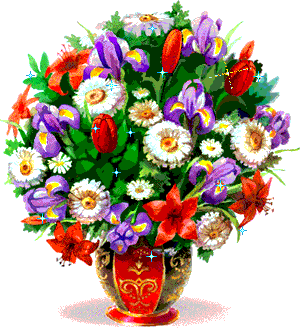 *  Md. Samsul Alam Moonsoor,Bogura
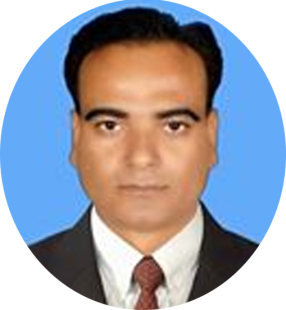 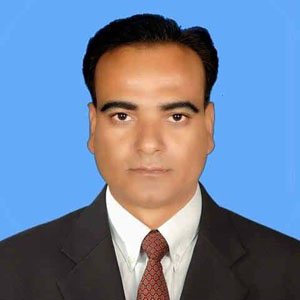 Md. Samsul Alam
Assistant teacher
Atmool B. L High School.
Shibganj, Bogura
Lesson Information
Learning Outcomes
Students will be able to….
Read the passage and notice the verbs
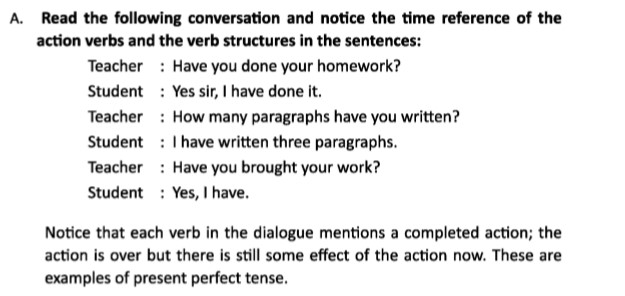 Sentence Structure
Subject +have/has+ Verb (past participle) + Object. (Affirmative structure)
Have/has+ subject + Verb (past participle) + Object.(Interrogative structure)
Subject +have/has+ not + Verb (past participle) + Object.(Negative structure)
Read
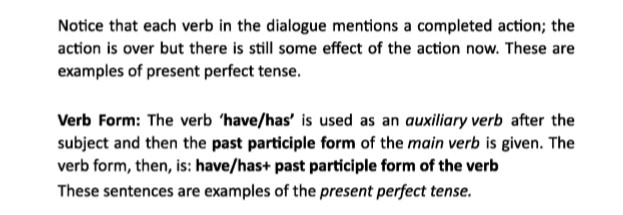 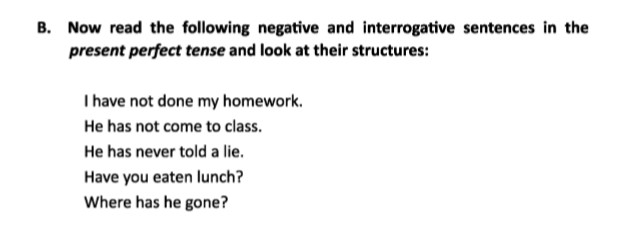 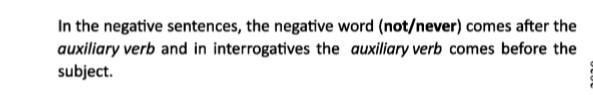 Individual Work
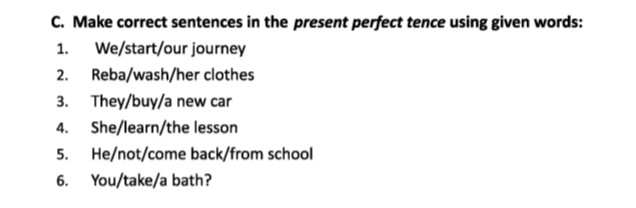 Answer
We have started our journey.
Reba has washed her clothes.
They have bought a new car.
She has learnt the lesson.
He has not come back from school.
You have taken a bath.
Home Work
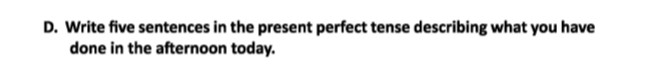 Thank you